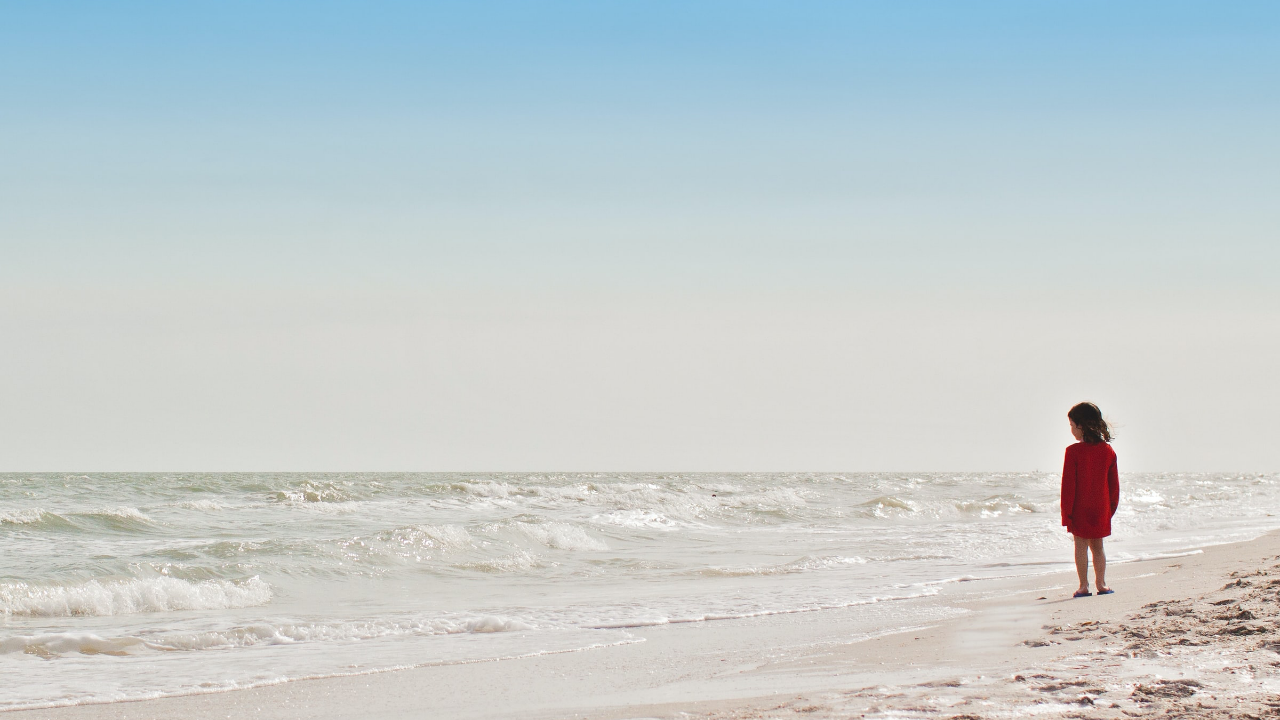 Missions
子どもたちに最新で最適の医療を提供する

小児医療の進歩に貢献する
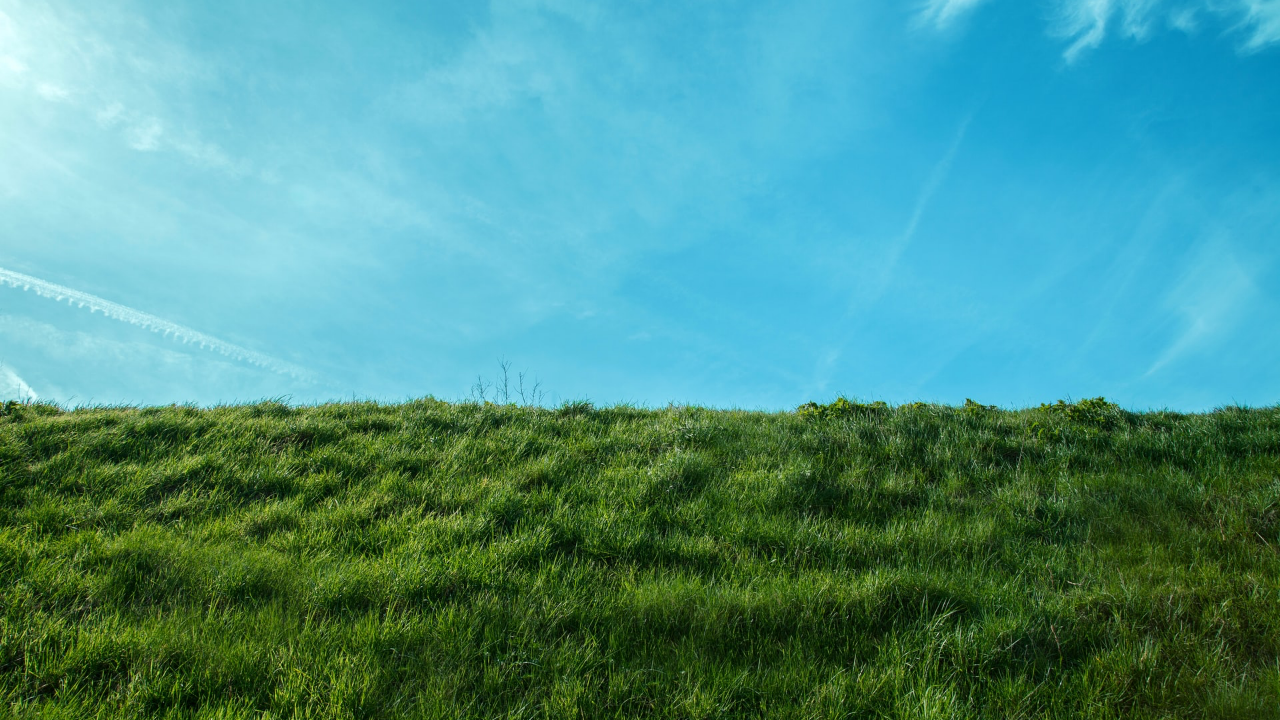 小児科専門研修プログラム
福井
県立病院
福井
赤十字病院
福井大学医学部附属病院
入院患者の担当医

　　小児診療の基本理念を体得
　　小児の基本的診療技能の習得
1年目
福井県立病院
福井赤十字病院
福井大学医学部
附属病院
入院患者の担当医
小児救急の研修
初期研修医などの指導
　
　　　チーム医療の経験を積む
2年目
福井大学医学部
附属病院
その他の関連施設*1
公立
小浜病院＊２
市立
敦賀病院*2
チーム医療・地域医療のリーダー的役割を担う

施設の特色を生かし、サブスペシャリティ領域の研修につなげる
3年目
*1 3～6か月はその他の関連施設での研修も組み込む
*2 6か月以上
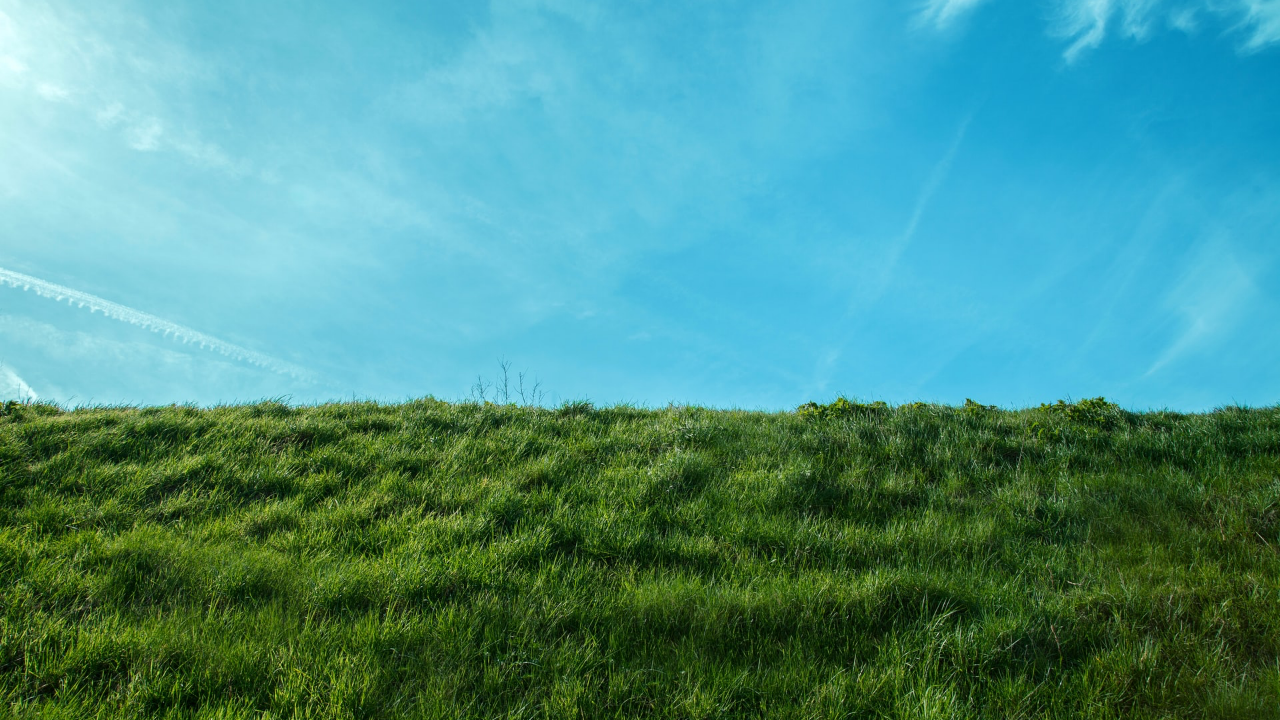 連携施設・関連施設等の概要と役割
４年目以降
地域医療に貢献　Generalist

サブスペ領域の研修 Specialist

大学院で研究 Physician scientist
夢・目標
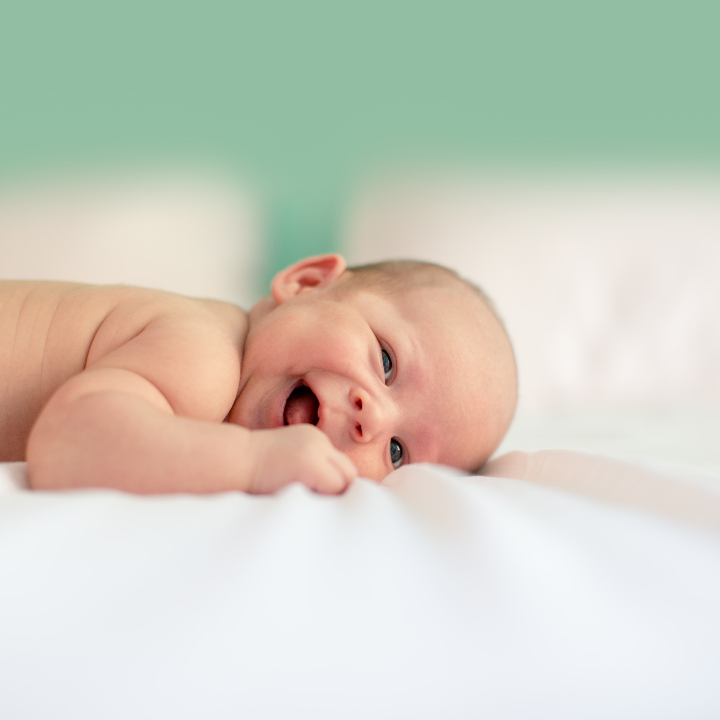 あなたは、人財です。
多様な価値観を尊重します

夢をもち、目標を叶えることを応援します

進路の相談にはいつでも応じます

ライフステージの変化には教室員全員で対応します
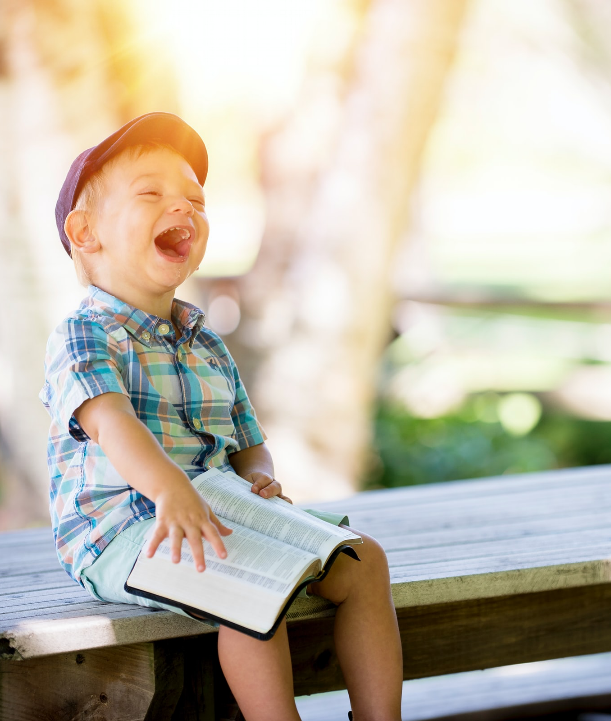 こどものために働いてみたい、あなた。

福井大学小児科は

あなたと子どもの味方です。

一緒に、子どもたちの明るい未来を作りませんか？
ご質問・ご相談をお待ちしています！

小児科研修プログラム責任者：大嶋勇成
　　　　yohshima@u-fukui.ac.jp
ホームページ
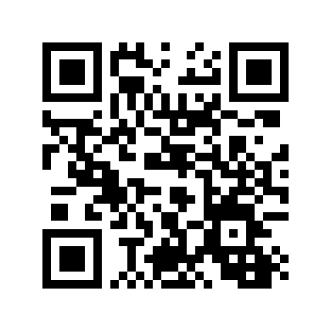